Beelden van mijn opleiding en beroep
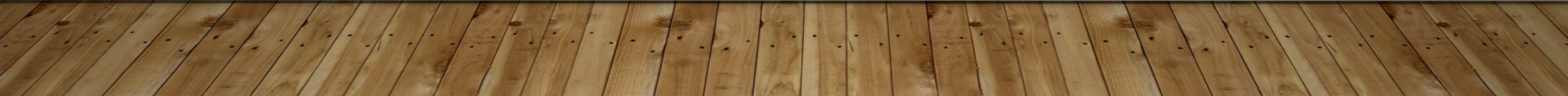 Voor- en nadelen
We gaan er van uit dat je volgend jaar op een opleiding zit waar je je prettig in voelt. Weet je nog niet welke opleiding dan kies je voor deze opdracht een opleiding waar je misschien aan zit te denken. Iedere opleiding en ieder beroep heeft zijn voor- en nadelen. Dit gaan we onderzoeken en d.m.v. beelden uitdrukken.
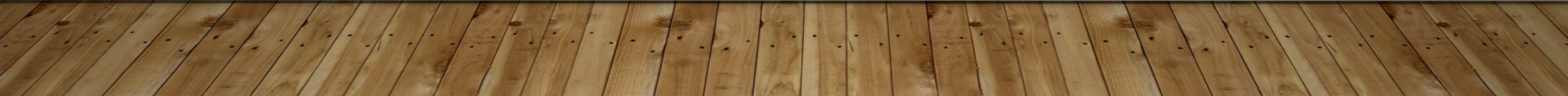 De stappen:
Stap 1: 
Schrijf op wat je de voor- en nadelen vindt van jouw toekomstige opleiding en beroep. Waarvan jij nu denkt dat het jouw toekomstige beroep zou kunnen worden.
Schrijf op hoe jouw toekomstige werkdag er uit ziet.
Stap 2:
Verzamel afbeeldingen die hierbij passen. 
Stap 3:
Maak een collage van deze afbeeldingen
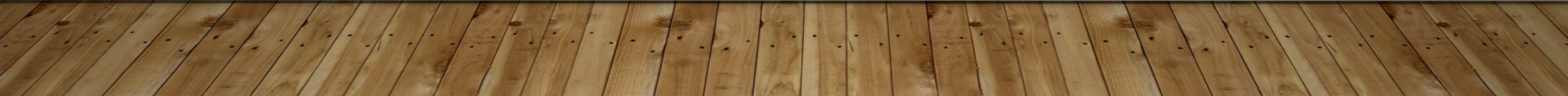 Stap 4:
Schrijf in maximaal 10 regels op wat je van deze opdracht geleerd hebt. Welke inzichten heeft het jou gegeven.
Stap 5:
Laat aan de klas zien wat je gemaakt hebt en vertel erbij wat jij gekozen hebt en wat jij als voor- en nadelen ziet. Vertel ook welke inzichten deze opdracht jou gegeven heeft.
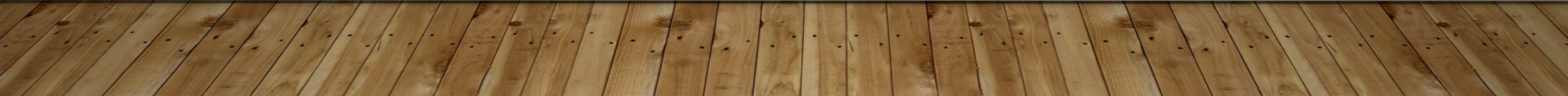 Huiswerk voor de nieuwe instromers:
Van Portfolio 1:
Opdracht 1,2,3,4
Graag mailen naar je slb-er (Marije Solle of Janneke Kamstra )
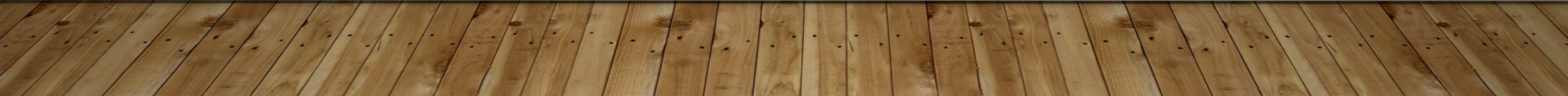